Mechanics of Materials Engr 350 - Lecture 9
Design/Safety
“Design is a funny word. Some people think design means how it looks. But of course, if you dig deeper, it's really how it works.”

-Steve Jobs
Design considerations
We generally must make many assumptions in design in order to make calculations.



4 Types of Loads
Dead Loads
Live Loads
Snow Loads
Wind Loads
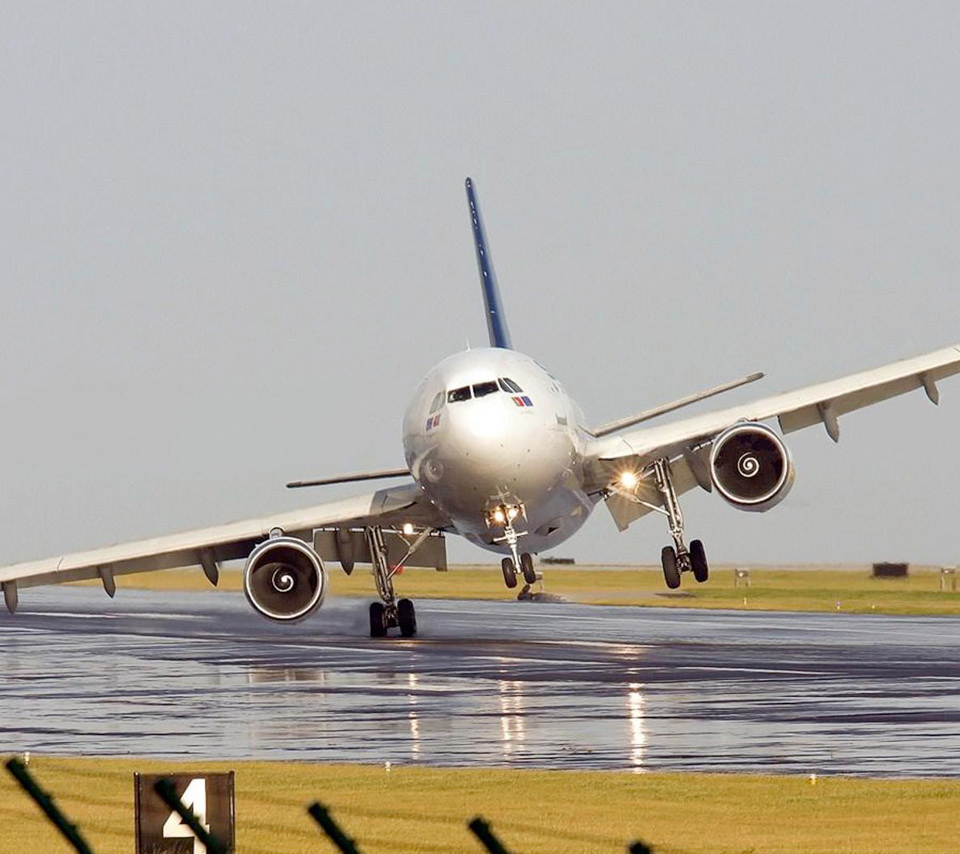 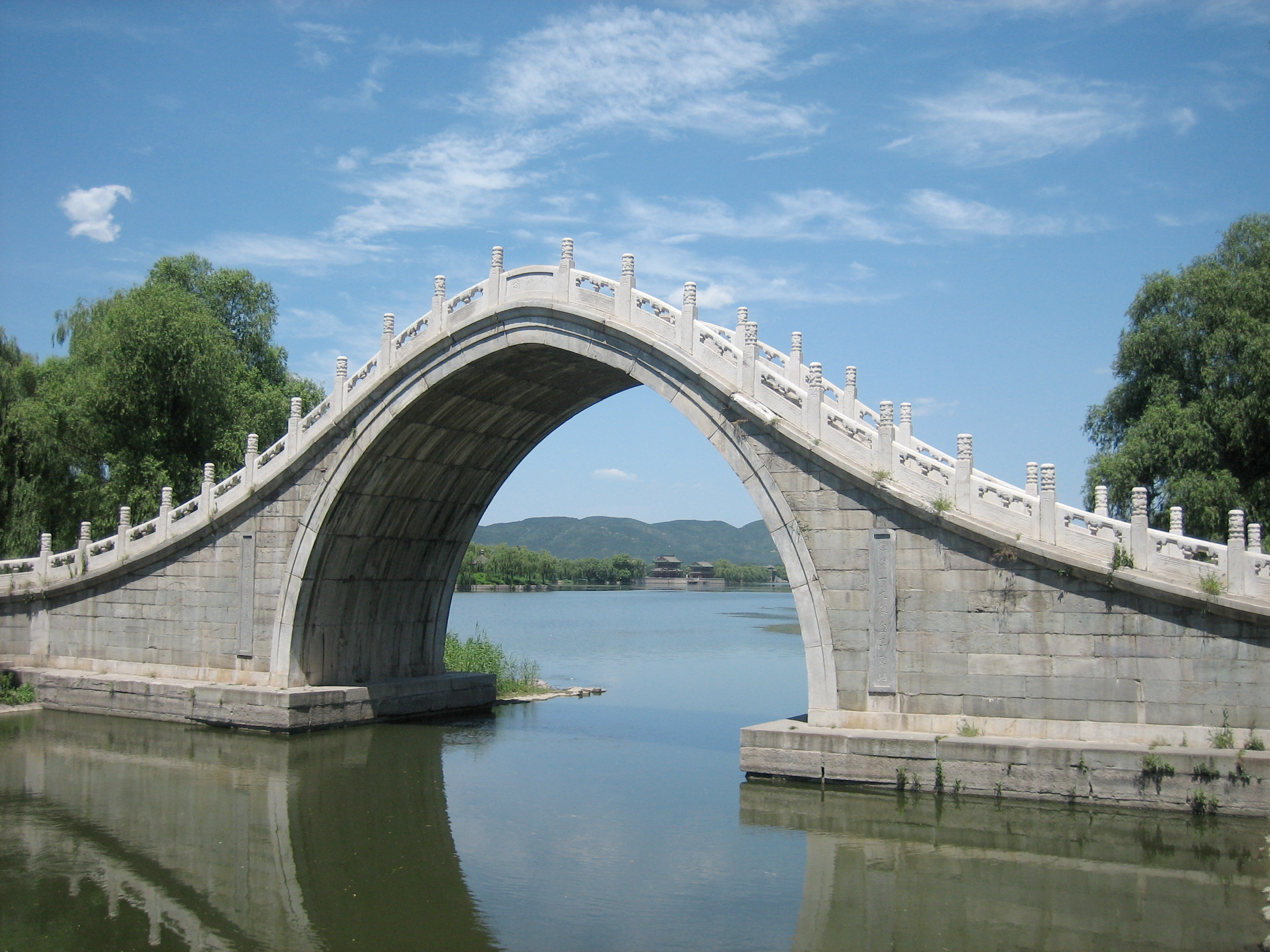 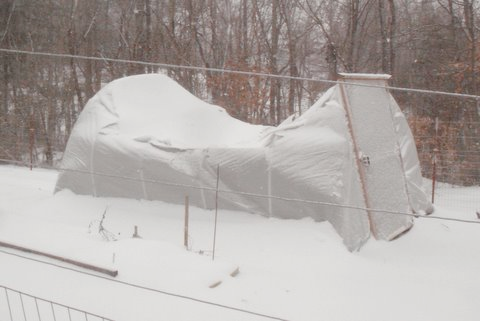 2
𝜎
Design approaches - Allowable Stress Design (ASD)
𝜀
115ksi
𝜎allow= 76.7ksi
0.2%
3
Example
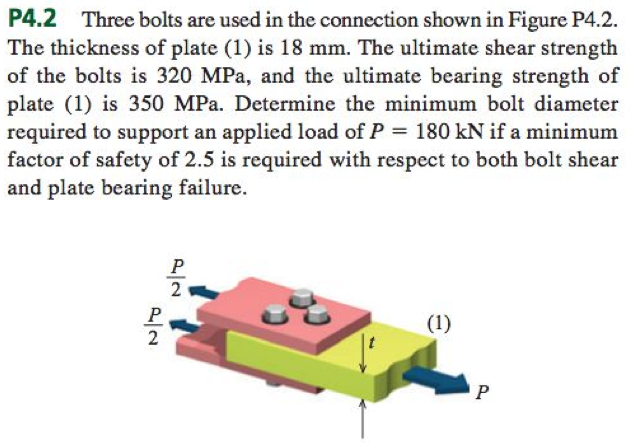 4
Design approaches - Load And Resistance Factor (LRFD)
Probabilistic design concept - Uses statistical probabilities to optimize risk of failure

Chain hook example
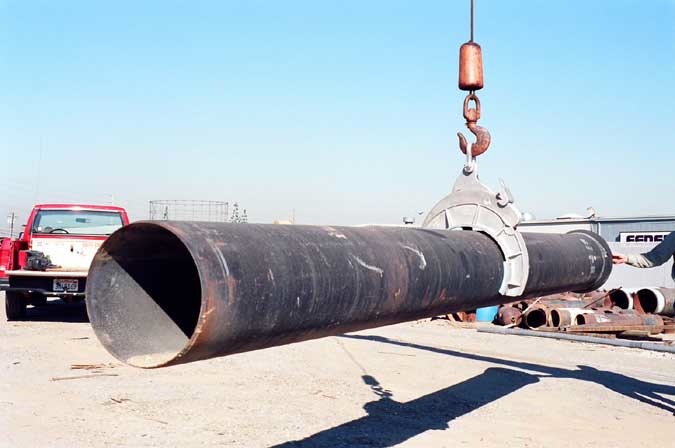 5
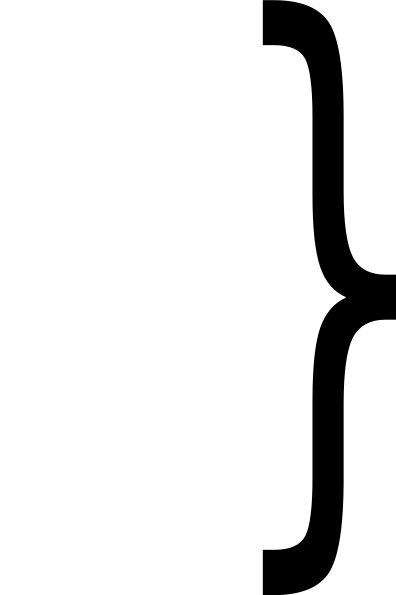 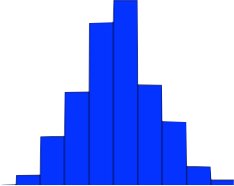 Statistics Background Frequency Distribution Plot (histogram)
Frequency 
(# times data observed)
The whole data set (many replicates)
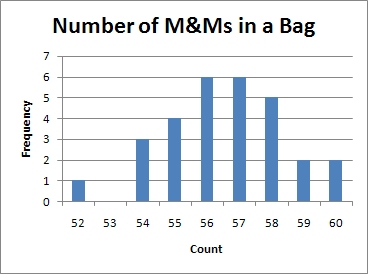 Mean of data set
6
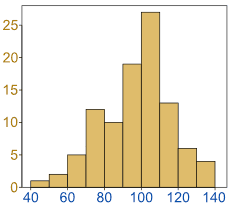 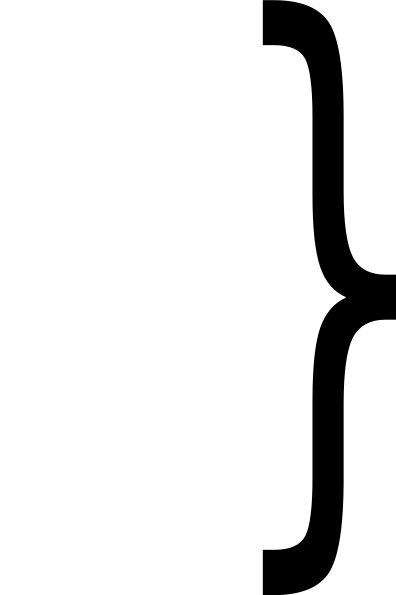 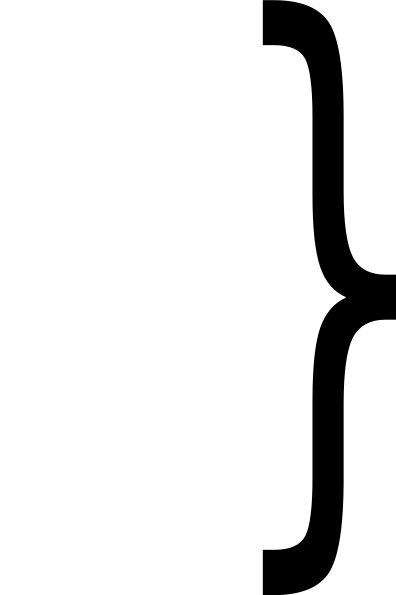 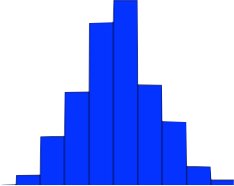 Load and Resistance Factor - LRFD cont.
Strength data from testing many different hooks off the production line.
Measure forces (or stress/strain) in hooks as used by customers
Resistance (R*)
Strength of the part in question
Load Effects (Q*)
Effect of observed loads on the part in question
7
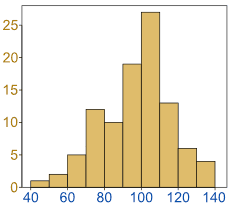 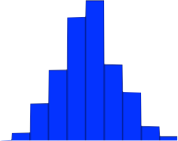 LRFD cont.
Plot the actual strengths (resistance) and the actual loads together
Resistance (R*)
Load Effect (Q*)
Can shift the position of these distributions with the load factor (𝛾), and the resistance factor (𝜙)
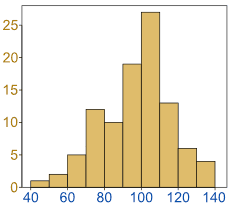 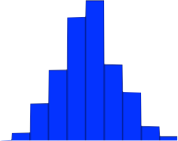 In general we want
𝜙Rn>𝛾Q1+𝛾Q2+….+𝛾Qn
Overlap = Failure!!!
8
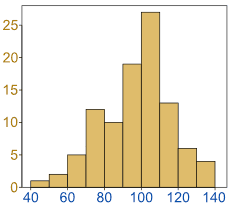 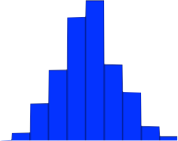 LRFD cont.
Resistance Factor (R*)
Load Effect (Q*)
Resistance Factors (often < 1)
Depends on likelihood of simultaneous conditions
ϕ = 1, simultaneous conditions likely
ϕ < 1, simultaneous conditions less likely
For instance, high snow load *and* high wind load unlikely
9
Example 4.3 – Compare ASD to LRFD
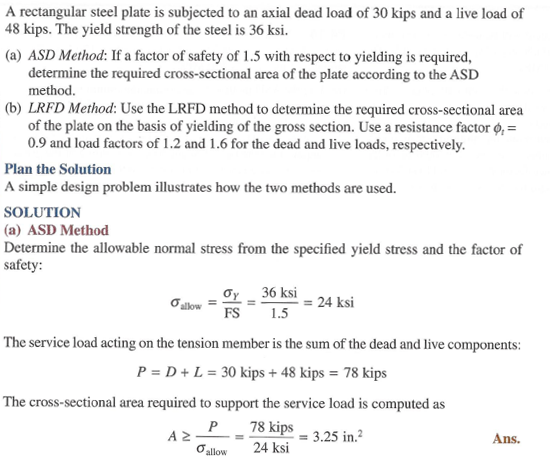 10
Example 4.3 – Compare ASD to LRFD
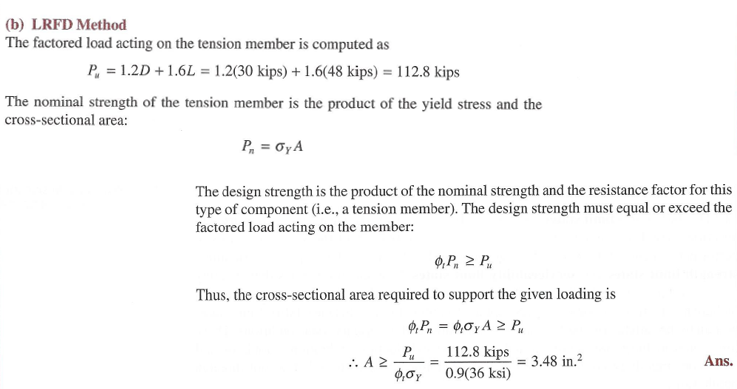 11